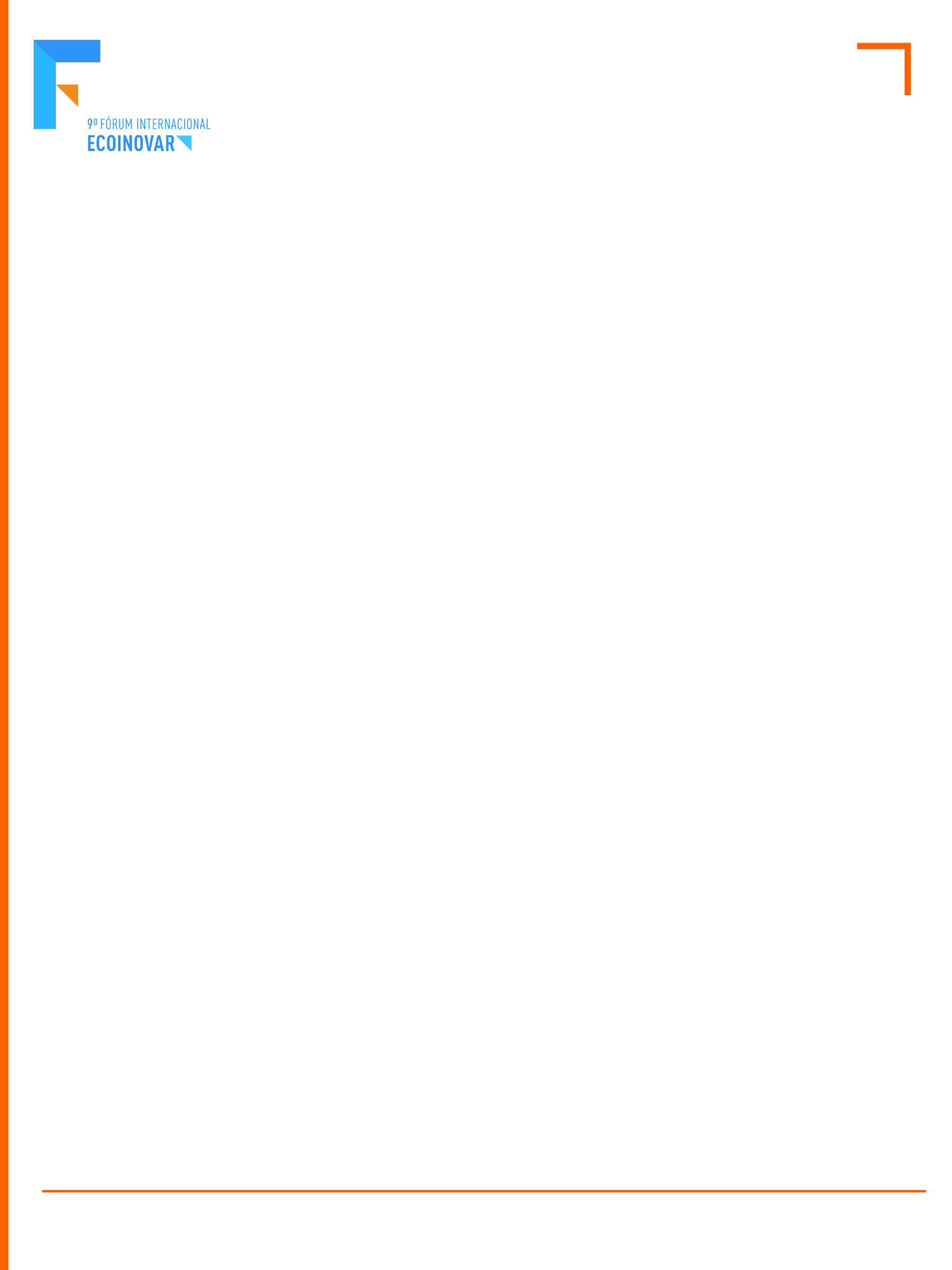 Título
autores
Objetivos
conclusão
.
Rodapé destinado à Identificação da(s) Instituição(ões) e da fonte financiadora (se houver)